Дидактическая игра «Какие игрушки смогут купить ребята?»возраст детей 6-7 лет
Учитель-логопед:
Деревскова Альбина Адигаровна
МБДОУ № 30
Цели: познакомить с понятием «деньги». Дать представление о том, что деньги мы используем , чтобы обменять на товар.

Задачи: 
Развивать логическое внимание, творческие способности.
Сформировать умение ориентироваться в цене товара.
Развить самостоятельность в выборе решения.
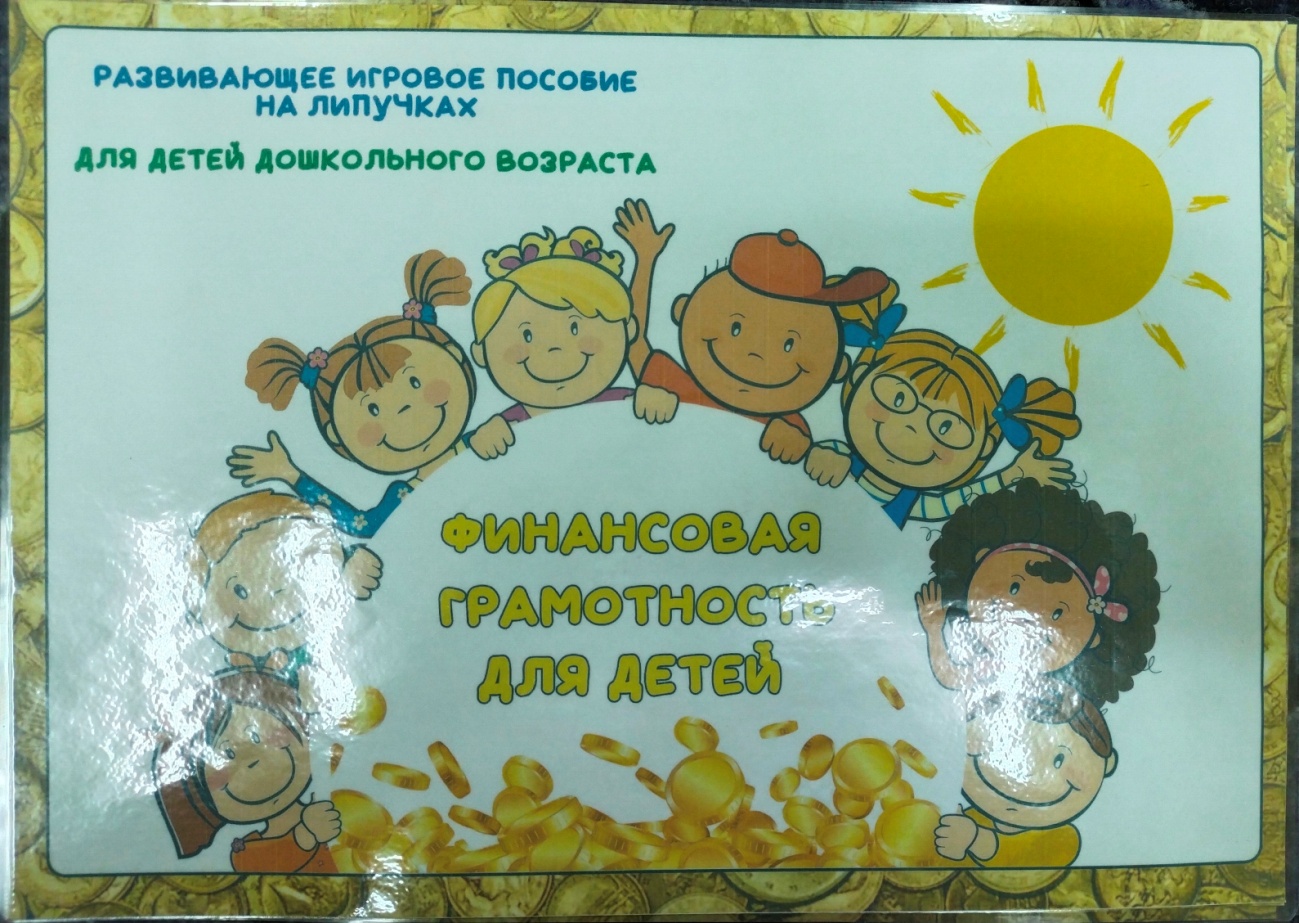 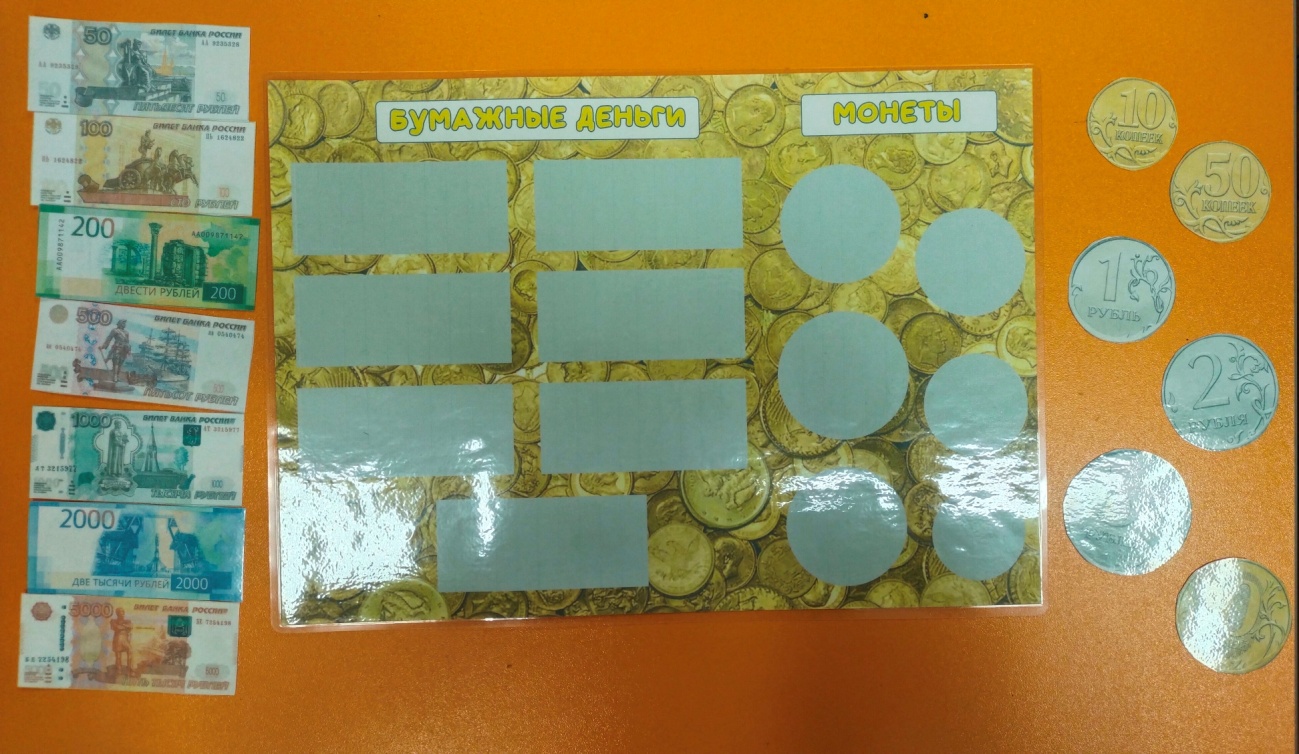 Чтобы начать играть в игру я предлагаю ребятам познакомится с деньгами. Посмотреть какие они есть и какой у них номинал.
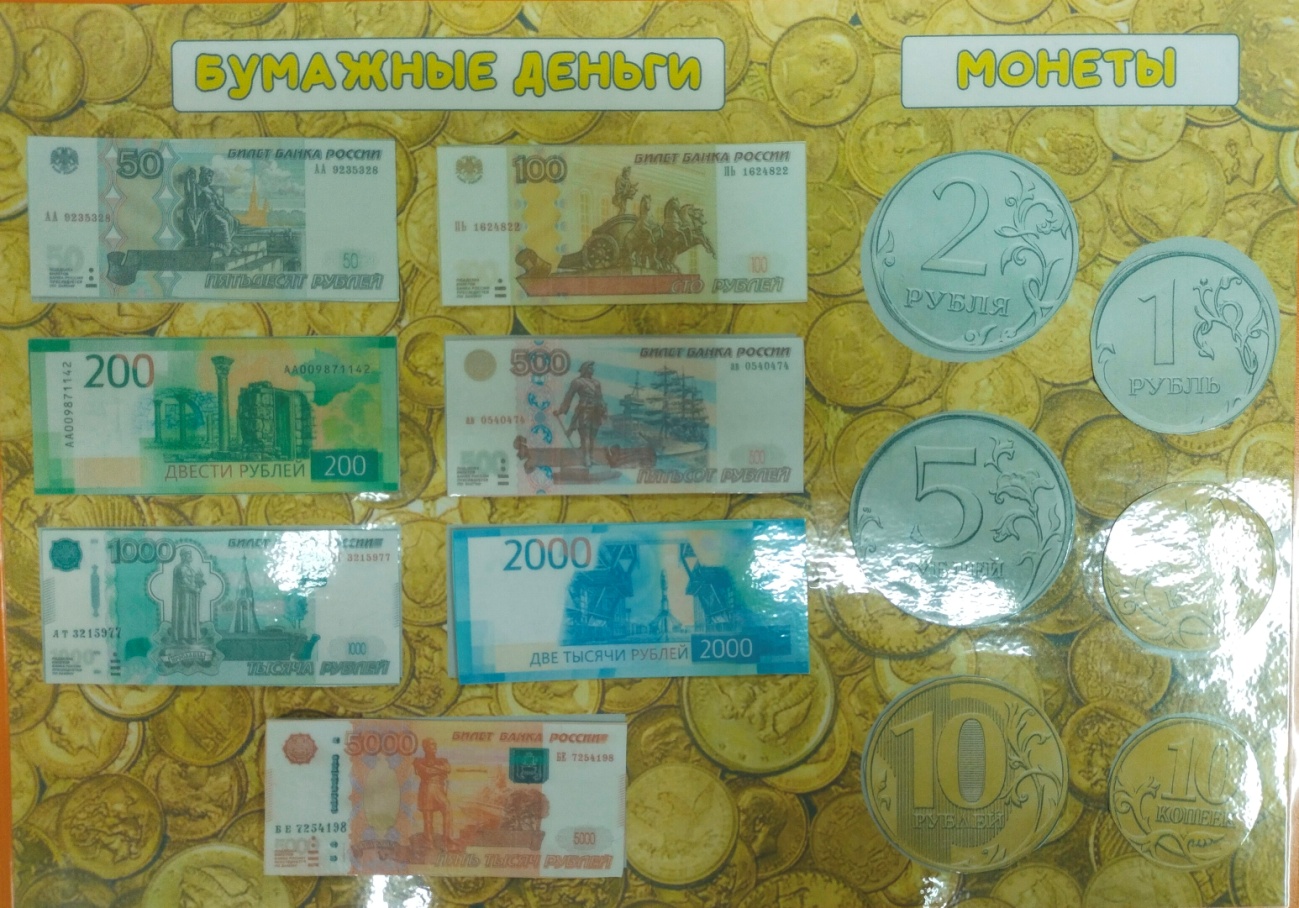 Я объясняю детям что деньги есть бумажные и монеты. Мы рассматриваем бумажные деньги и раскладываем их на поле. Потом то же самое делаем с монетами.
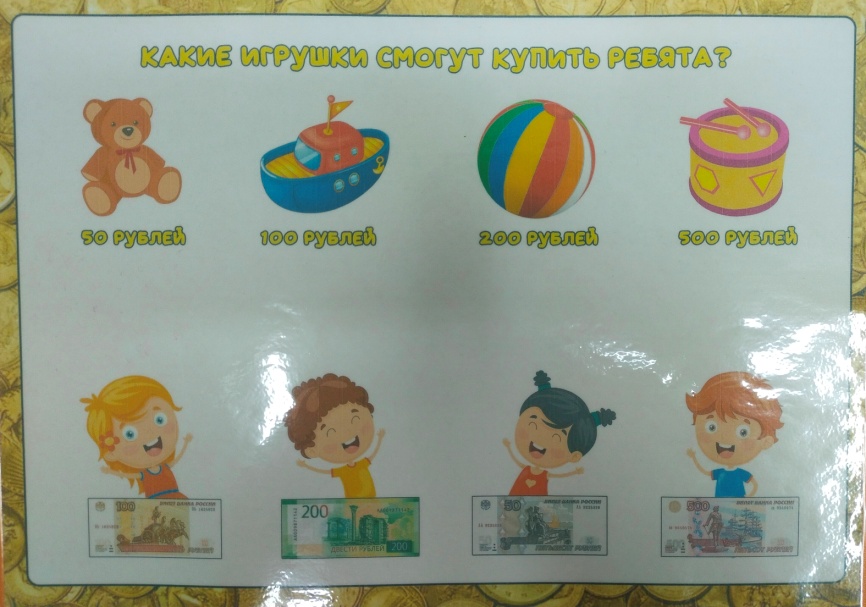 Рассмотрев монеты и бумажные деньги. Я  предлагаю детям поиграть в игру. Показываю поле, на котором нарисованы разные игрушки и подписана их стоимость. Мы рассматриваем и разбираемся в стоимости товаров.
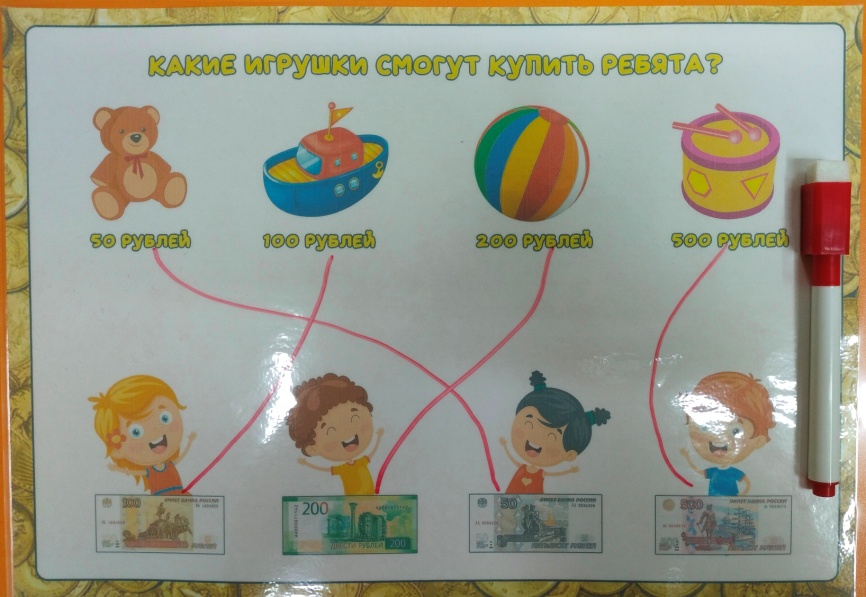 В игре несколько полей, они отличаются игрушками.  Раздаю ребятам игру и маркеры. Дети соединяют купюры или монеты с игрушкой правильной стоимости.
Список литературы
Дети и деньги [Электронный ресурс]. - Режим доступа: www.fsmcapital.ru/uspeh/mykinder.shtml, свободный. - Загл. с экрана. 
Ребенок и его мир [Электронный ресурс]. - Режим доступа: http://worldofchildren.ru/, свободный. - Загл. с экрана. 
Интеллектуальный клуб [Электронный ресурс]. - Режим доступа: www.klubkontakt.net/, свободный. - Загл. с экрана.
Спасибо за внимание!